Mistä tiedän, onko tieto luotettavaa? –Tiedon luotettavuuden arviointi
Eveliina Korpela
[Speaker Notes: Korkeakoulujen ja tutkinto-ohjelmien johdolle ja suunnittelijoille tiedoksi: Kielibuusti on osa KTM:n ja OKM:n Talent Boost -hankekokonaisuutta. Eli siis integraatio ja työllistyminen edellä mennään!]
Kuka on tiedon julkaisija?
Onko lähde luotettavana pidetty tietolähde? (Valvira, uutistoimisto, YLE, THL, yliopisto…)
Onko lähde kaupallinen? (MTV, Fazer, H&M…)
Onko lähde aatteellinen yhteisö?(Poliittinen puolue, uskonnollinen yhteisö…)
Mitkä ovat julkaisijan motiivit?
2
© 2023 Eveliina Korpela
Pitääkö tieto paikkansa?
Miten tieto osoitetaan todeksi? 
Miten väitteet perustellaan? Tosiasioilla, omilla havainnoilla, tutkimuksilla, esimerkkitapauksilla? 
Millaisia tutkimuksia referoidaan?
Perustellaanko vain omilla havainnoilla?
Perustellaanko vain muutamalla esimerkkitapauksella? Voidaanko tapaukset yleistää?
3
© 2023 Eveliina Korpela
Luotettavia lähteitä ovat tieteelliset artikkelit
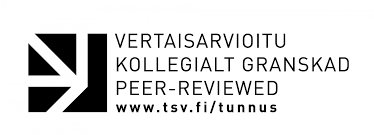 Tieteellisen tutkimuksen voi toistaa: tulokset eivät riipu tutkimuksen tekijästä.
Tieteellisessä tutkimuksessa tärkeää on tiedon testaaminen ja väärien oletusten korjaaminen. 
Tieteellisessä tutkimuksessa lähtökohdat kerrotaan avoimesti. (Esim. Miten tutkimus on tehty, mihin pyritään, kuka rahoittaa tutkimuksen?)
Tieteellisessä tutkimuksessa pyritään objektiivisuuteen.
Vertaisarvioitu-tunnus kertoo, että lähde on käynyt läpi tieteellisen arviointiprosessin
Mitä eroa on filosofian väitöskirjalla ja lukion filosofian oppikirjalla?
4
© 2023 Eveliina Korpela
Tiedon tuoreus (= uutuus)
Milloin tieto on julkaistu?
Onko uudempaa tietoa saatavilla?
5
© 2023 Eveliina Korpela
Onko tieto objektiivista?
Mainitaanko vastakkaisia tietoja? Miksi? Miksi ei? 
Esitelläänkö asiasta eri puolia ja eri näkökulmia?
Millaisia lähteitä kirjoittaja käyttää?
Onko lähteisiin viitattu selkeästi?
Miten väitteet voi tarkistaa?
6
© 2023 Eveliina Korpela
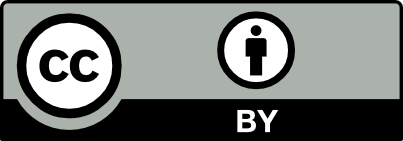 ©2023 Eveliina Korpela (Metropolia AMK)Tiedon luotettavuuden arviointi -opetusmateriaali, kesäkuu 2023, jonka tekijä on Eveliina Korpela (Metropolia AMK), on lisensoitu Creative Commons Nimeä 4.0 Kansainvälinen -lisenssillä. Materiaali on saatavilla osoitteessa Kielibuusti.fi.